Phân Cụm Dữ Liệu
Phân cụm
Phân tập DL thành các cụm, và chỉ cần lưu trữ đại diện của cụm
Có thể rất hiệu quả nếu DL là được phân cụm mà không chứa dữ liệu “bẩn”
Có thể phân cụm phân cấp và được lưu trữ trong cấu trúc cây chỉ số đa chiều
Tồn tài nhiều lựa chọn cho xác định phân cụm và thuật toán phân cụm
April 18, 2017
2
Rút gọn mẫu (Sampling)
Cho phép một thuật toán khai phá chạy theo độ phức tạp tựa tuyến tính theo cỡ của DL
Lựa chọn một tập con trình diễn dữ liệu
Lấy mẫu ngẫu nhiên đơn giản có hiệu quả rất tồi nếu có DL lệch
Phát triển các phương pháp lấy mẫu thích nghi
Lấy mẫu phân tầng: 
Xấp xỉ theo phần trăm của mỗi lớp (hoặc bộ phận nhận diện được theo quan tâm) trong CSDL tổng thể
Sử dụng kết hợp với dữ liệu lệch
Lẫy mẫu có thể không rút gọn được CSDL.
April 18, 2017
3
Rút gọn mẫu (Sampling)
Simple Random Sampling (SRS)
SRS with replacement (SRSWR)
Chọn một phần tử dữ liệu đưa vào mẫu
Loại bỏ phần tử dữ liệu đó ra khỏi tập dữ liệu
Lặp tiếp cho đến khi có n phần tử dữ liệu
Các phần tử dữ liệu giống nhau có thể được chọn nhiều lần
SRS without replacement (SRSWOR)
Chọn một phần tử và không bị loại bỏ. Các mẫu DL phân biệt
Ví dụ: Chọn mẫu 2 (n) phần tử từ tập 4 dữ liệu
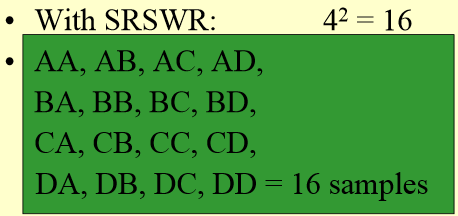 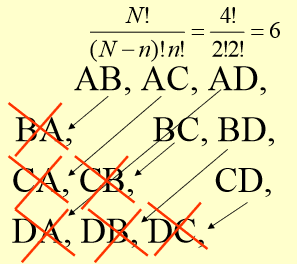 April 18, 2017
4
Rút gọn mẫu (Sampling)
Mẫu cụm/phân tầng
Raw Data
April 18, 2017
5
Rút gọn phân cấp
Dùng cấu trúc đa phân giải với các mức độ khác nhau của rút gọn
Phân cụm phân cấp thường được thi hành song có khuynh hướng xác định phân vùng DL hớn là “phân cụm”
Phương pháp tham số thường không tuân theo trình bày phân cấp
Tích hợp phân cấp
Một cây chỉ số được chia phân cấp một tập DL thành các vùng bởi miền giá trị của một vài thuộc tính
Mỗi vùng được coi như một thùng
Như vậy, cây chỉ số với tích hợp lưu trữ mỗi nút là một sơ đồ phân cấp
April 18, 2017
6
Rời rạc hóa
Ba kiểu thuộc tính:
Định danh — giá trị từ một tập không có thứ tự
Thứ tự — giá trị từ một tập được sắp
Liên tục — số thực
Rời rạc hóa: 
Chia miền thuộc tính liên tục thành các đoạn
Một vài thuật toán phân lớp chỉ chấp nhận thuộc tính phân loại.
Rút gọn cỡ DL bằng rời rạc hóa
Chuẩn bị cho phân tích tiếp theo
April 18, 2017
7
Rời rạc hóa và kiến trúc khái niệm
Rời rạc hóa
Rút gọn số lượng giá trị của thuộc tính liên tục bằng cách chia miền giá trị của thuộc tính thành các đoạn. Nhãn đoạn sau đó được dùng để thay thế giá trị thực.

Phân cấp khái niệm
Rút gọn DL bằng tập hợp và thay thế các khái niệm mức thấp (như giá trị số của thuộc tính tuổi) bằng khái niệm ở mức cao hơn (như trẻ, trung niên, hoặc già)
April 18, 2017
8
Rời rạc hóa & kiến trúc khái niệm DL số
Phân thùng (xem làm trơn khử nhiễu)
Phân tích sơ đồ (đã giới thiệu)
Phân tích cụm (đã giới thiệu)
Rời rạc hóa dựa theo Entropy
Phân đoạn bằng phân chia tự nhiên
April 18, 2017
9
Rời rạc hóa dựa trên Entropy
Cho tập ví dụ S, nếu S được chia thành 2 đoạn S1 và S2 dùng biên T, thì entropy sau khi phân đoạn là

Biên làm cực tiểu hàm entropy trên tất cả các biên được chọn như một rời rạc hóa nhị phân.
Quá trình đệ quy tới các vùng cho tới khi đạt điều kiện dừng nào đó, như

Thực nghiệm chỉ ra rằng cho phép rút gọn cỡ DL và tăng độ chính xác phân lớp
April 18, 2017
10
Phân đoạn bằng phân hoạch tự nhiên
Quy tắc đơn giản 3-4-5 được dùng để phân đoạn dữ liệu số thành các đoạn tương đối thống nhất, “tự nhiên”.
Hướng tới số giá trị khác biệt ở vùng quan trọng nhất
Nếu 3, 6, 7 hoặc 9 giá trị khác biệt thì chia miền thành 3 đoạn tương đương.
Nếu phủ 2, 4, hoặc 8 giá trị phân biệt thì chia thành 4.
Nếu phủ 1, 5, hoặc 10 giá trị phân biệt thì chia thành 5.
April 18, 2017
11
count
-$351	-$159		profit	             $1,838	         $4,700
Step 1:
Min             Low (i.e, 5%-tile)		                           High(i.e, 95%-0 tile)        Max
Step 2:
msd=1,000	Low=-$1,000	High=$2,000
(-$1,000  - $2,000)
Step 3:
(-$1,000 - 0)
($1,000 - $2,000)
(0 -$ 1,000)
($2,000 - $5, 000)
($1,000 - $2, 000)
(-$400 - 0)
(0 - $1,000)
(0 - 
 $200)
($1,000 -
 $1,200)
(-$400 -
 -$300)
($2,000 -
 $3,000)
($200 -
 $400)
($1,200 -
 $1,400)
(-$300 - 
 -$200)
($3,000 -
 $4,000)
($1,400 -
 $1,600)
($400 -
 $600)
(-$200 -
 -$100)
($4,000 -
 $5,000)
($600 -
 $800)
($1,600 -
 $1,800)
($1,800 -
 $2,000)
($800 -
 $1,000)
(-$100 -
  0)
Ví dụ luật 3-4-5
(-$4000 -$5,000)
Step 4:
April 18, 2017
12
Sinh kiến trúc khái niệm cho dữ liẹu phân loại
Đặc tả một thứ tự bộ phận giá trị thuộc tính theo mức sơ đồ do người dùng hoặc chuyên gias
street<city<state<country
Đặc tả thành cấu trúc phân cấp nhờ nhóm dữ liệu
{Urbana, Champaign, Chicago}<Illinois
Đặc tả theo tập các thuộc tính. 
Tự động sắp xếp một phần bằng cách phân tích số lượng các giá trị khác biệt
Như, street < city <state < country
Đặc tả một phần thứ tự bộ phận
Như, chỉ street < city mà không có cái khác
April 18, 2017
13
Sinh kiến trúc khái niệm tự động
Một vài kiến trúc khái niệm có thể được sinh tự động dựa trên phân tích số lượng các giá trị phân biệt theo thuộc tính của tập DL đã cho
Thuộc tính có giá trị phân biệt nhất được đặt ở cấp độ phân cấp thấp nhất
Lưu ý: Ngoài trừ, các ngày trong tuần, tháng, quý, năm
15 giá trị phân biệt
country
65 giá trị phân biệt
province_or_ state
3567 giá trị phân biệt
city
674,339 giá trị phân biệt
street
April 18, 2017
14